فصل ششم: روند شکل گیری و معرفی طرح
ارائه پلان ها ، مقاطع و دیتیل های اجرایی به صورت عکس
1
2
3
4
فصل ششم: روند شکل گیری و معرفی طرح
حداقل دو دید پرنده
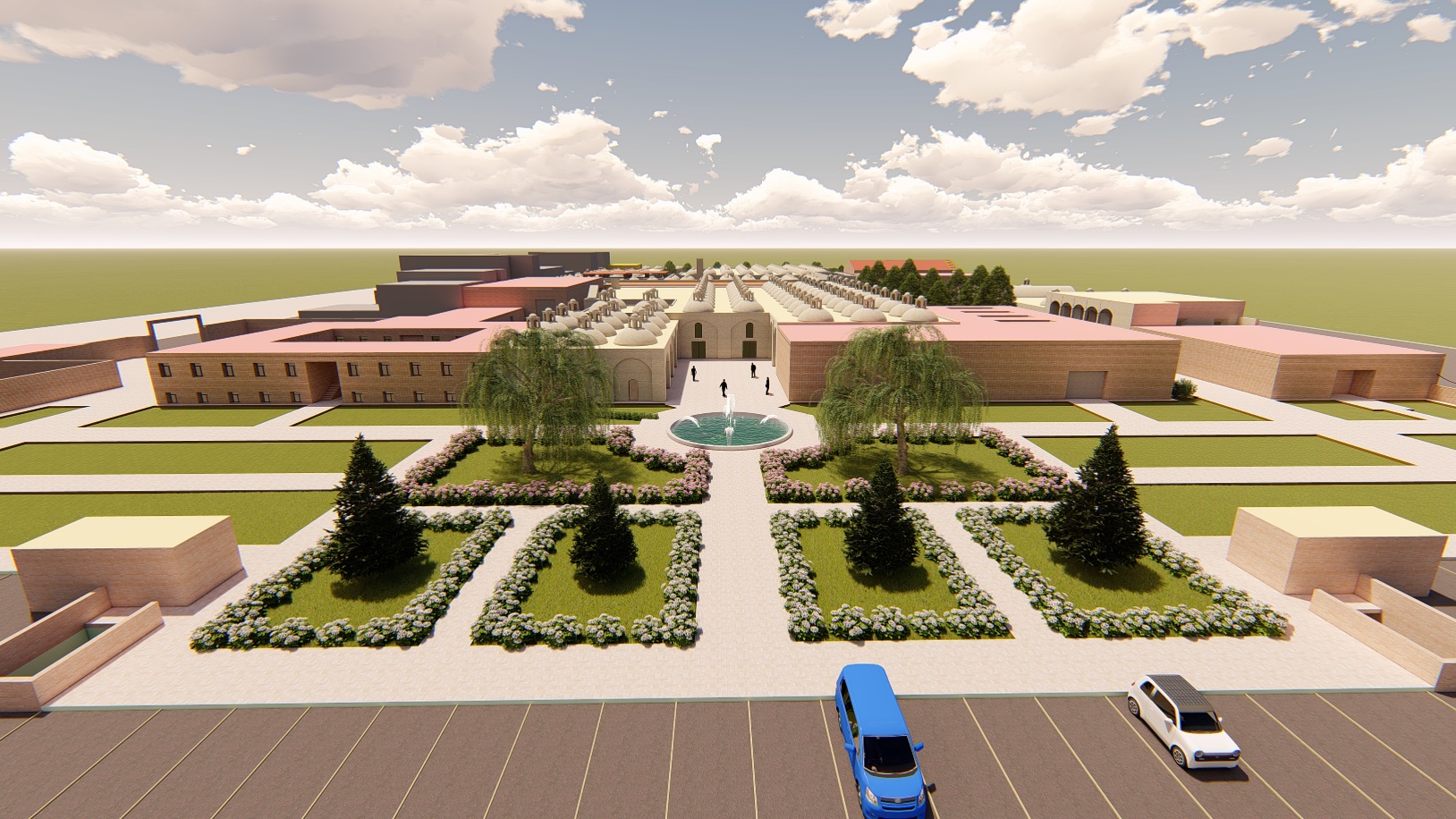 ارائه پرسپکتيو هاي ديد پرنده از کل طرح معماري
5
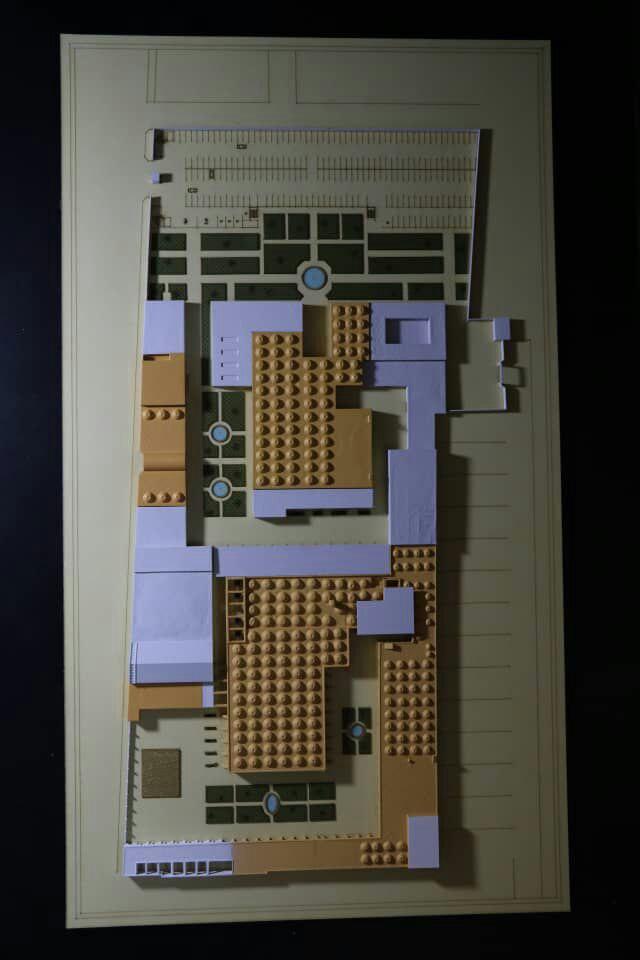 ارائه تصاوير ماکت يا پرسپکتيو هاي ديد پرنده از بالا
فصل ششم: روند شکل گیری و معرفی طرح
تصاویر ماکت معماری
6
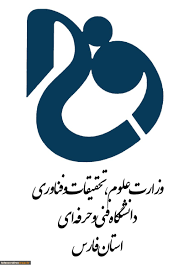 ارائه فهرست منابع و مآخذ لازم است.
منابع و مآخذ
دانشگاه فني و حرفه اي استان يزددانشکده فنی شهيد صدوقي
کتاب :
1-پهلوانزاده، لیلا . 1392. میراث معماری صنعتی ایران،بخش دوم:استان یزد. انتشارات معمار خانه باغ ظفر
2-پهلوانزاده، لیلا . 1392. میراث معماری صنعتی ایران،کارخانه های مرمت شده ایران و جهان. انتشارات معمار خانه باغ ظفر
3- Strong ,Judith .2010.Theatre Buildings A design guide
4- Guyer , J. Paul .2014 . An Introduction to Architectural Design, Theaters & Concert Halls, Part 1 
وبسایت :
https://www.archdaily.com/142776/young-centre-for-the-performing-arts-kpmb-architects
https://www.archdaily.com/776209/theatre-de-kampanje-van-dongen-koschuch
عنوان طرح نهایی
استاد راهنما
نام استاد راهنما
دانشجو
نام دانشجو
اسفند
1398
** کادر معرفي سمت چپ بايد درتمام صفحات بيايد!!!
7